Patients on Vasopressors Transferred from the ED
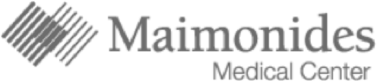 Aidin Masoudi, MD; Olatunji Otegbeye, MD; Antonios Likourezos, MA, MPH; Jefferson Drapkin, BS; David Liu, BS;  Corey Weiner, MD;
 Eitan Dickman, MD; Sergey Motov, MD; John Marshall, MD
Introduction
Total  2581 patients
Vasopressors are vasoactive and inotropic medications used in patients with shock to optimize the hemodynamic state while patient undergoes evaluation and treatment of potentially reversible causes
Traditionally these patients are admitted to an ICU, but increasingly they may be managed in a non-ICU setting
Limitations on ICU  bed availability will require appropriate and evidence-based critical care triage in order to provide proper stewardship of precious ICU resources
Patients in shock who required initiation of vasopressors and went to the non-ICU setting had a higher mortality rate, with higher acuity based on APACHE scores, as compared to patients who went to the ICU
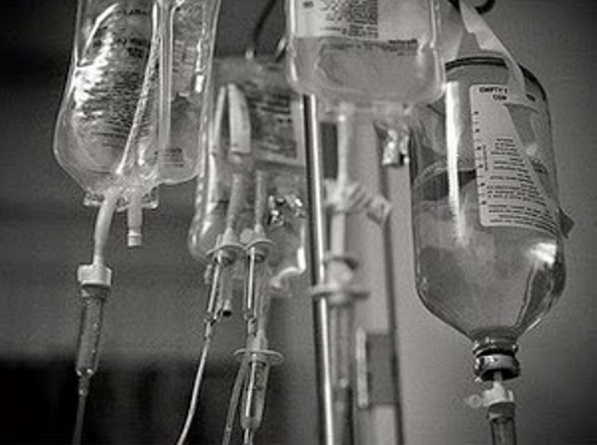 Objective
To evaluate the impact of differing intensities of inpatient care (ICU versus non-ICU) on critical  patient outcomes.
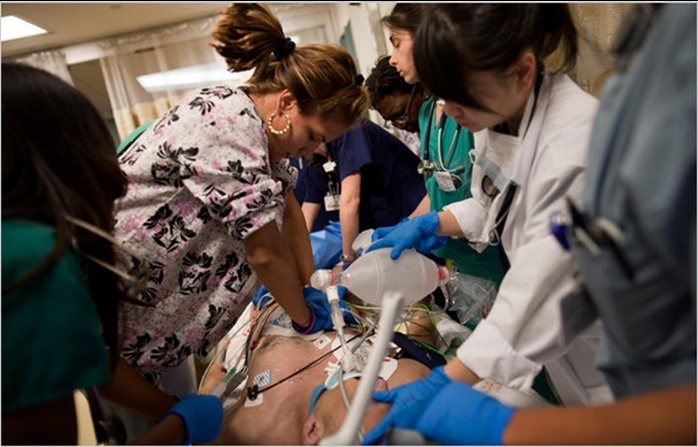 Study Design
Retrospective prospective cohort study
Patients who were started on vasopressors in the ED form January 1, 2011 to December 31, 2016
Funding Support Provided By MRDF: $50,000.00